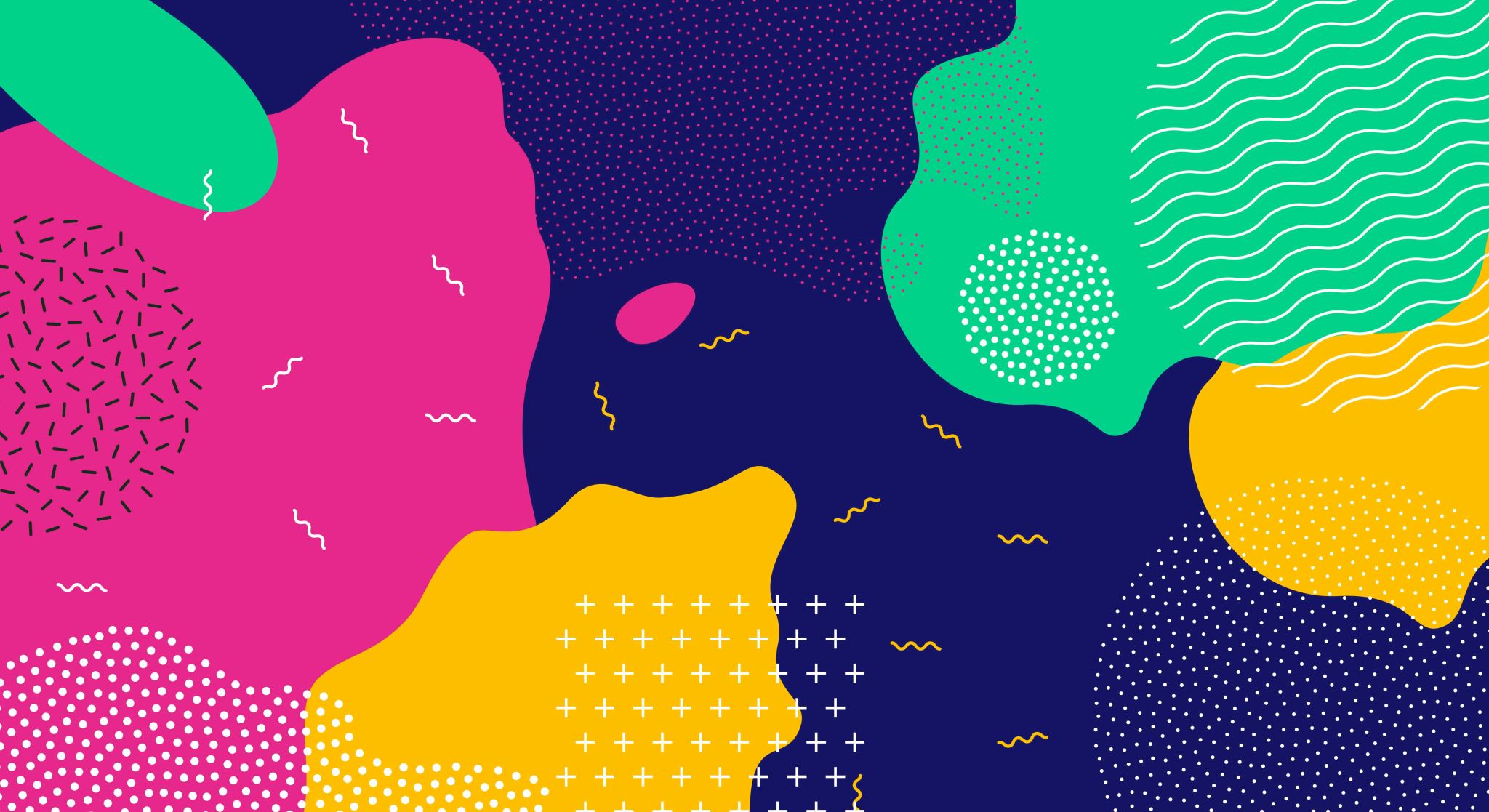 Risikovurdering
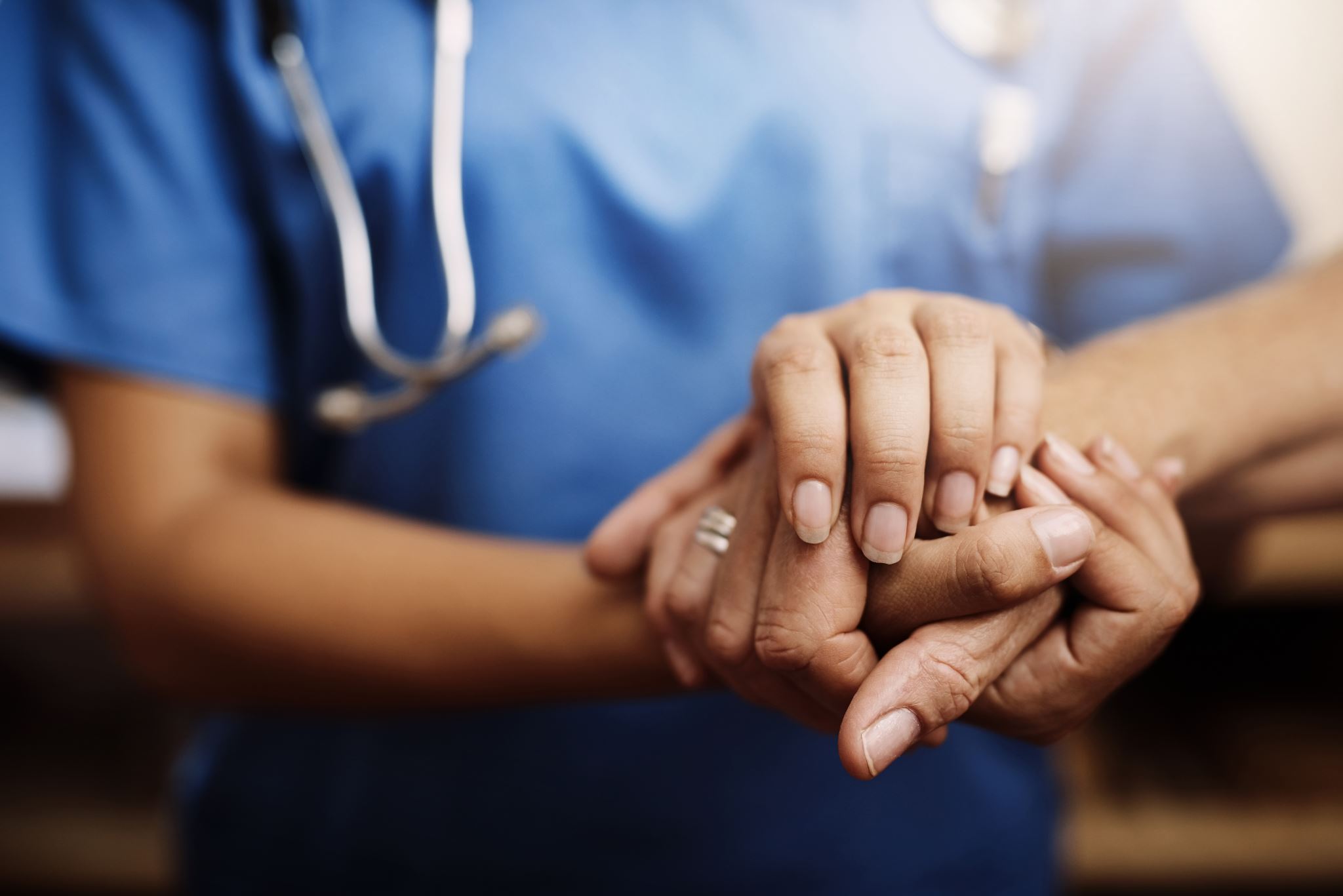 Gjeldene lover og forskrifter:
§ 4-1. Generelle krav til arbeidsmiljøet: (1) Arbeidsmiljøet i virksomheten skal være
fullt forsvarlig ut fra en enkeltvis og samlet vurdering av faktorer i arbeidsmiljøet som kan innvirke på arbeidstakernes fysiske og psykiske helse og velferd. Standarden for sikkerhet, helse og arbeidsmiljø skal til enhver tid utvikles og forbedres i samsvar med utviklingen i samfunnet.
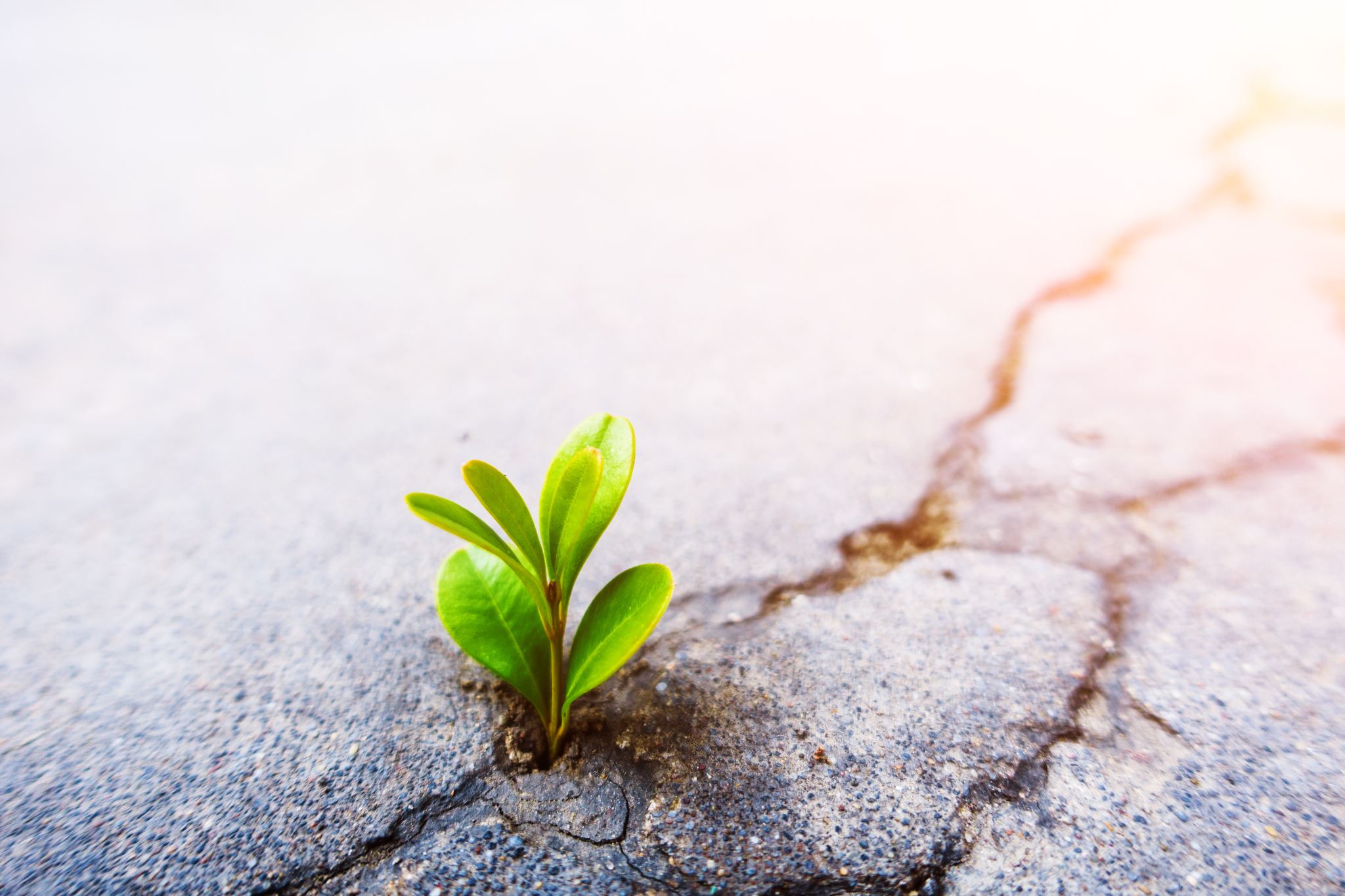 Gjeldene lover og forskrifter:
§ 4-2. Krav til tilrettelegging, medvirkning og utvikling
e) Det gis tilstrekkelig informasjon og opplæring slik at arbeidstaker er i stand til å utføre
arbeidet når det skjer endringer som berører vedkommendes arbeidssituasjon.
(3) Under omstillingsprosesser som medfører endring av betydning for
arbeidstakernes arbeidssituasjon, skal arbeidsgiver sørge for den informasjon,
medvirkning og kompetanseutvikling som er nødvendig for å ivareta lovens krav til et fullt
forsvarlig arbeidsmiljø.
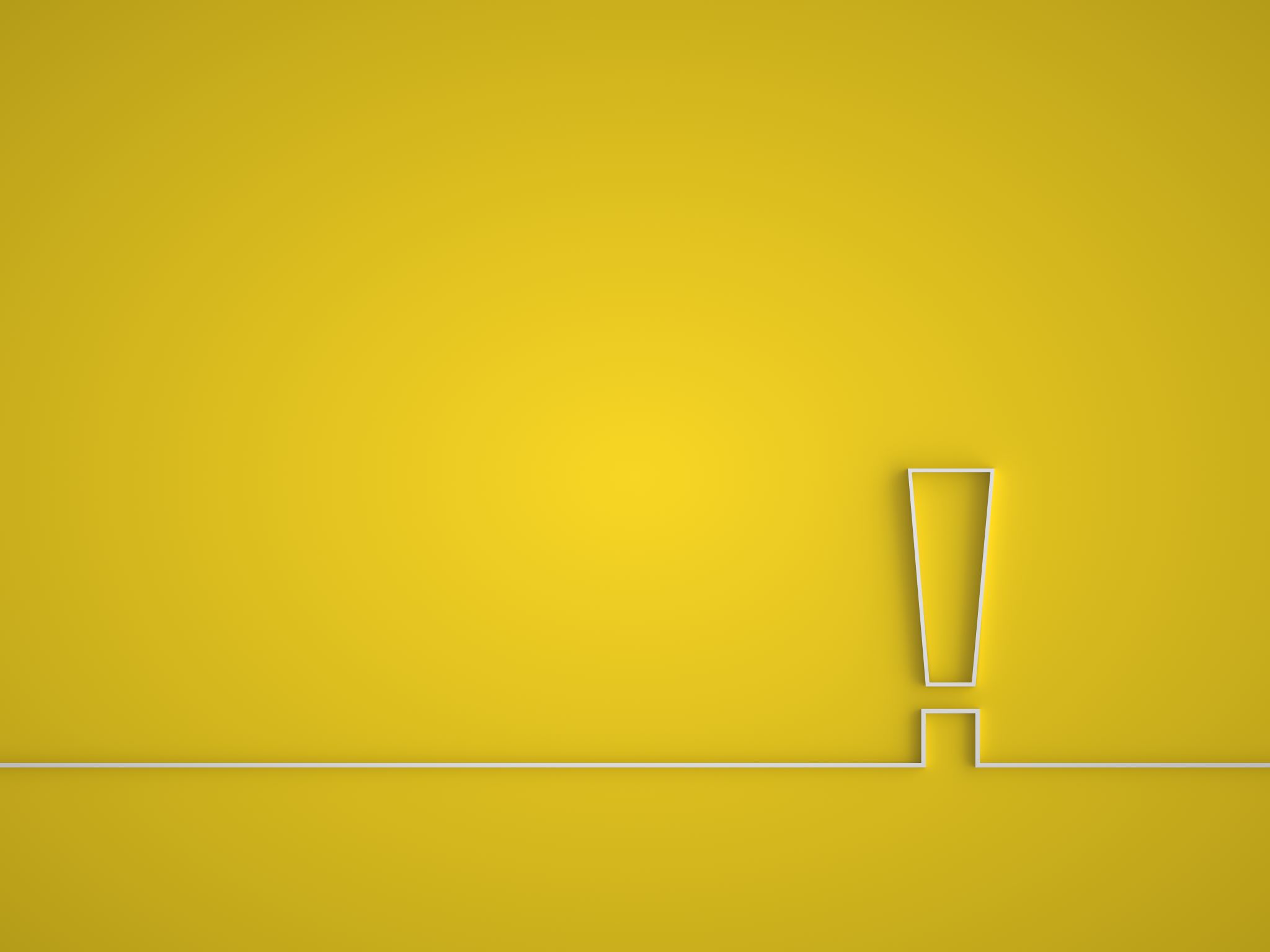 Gjeldene lover og forskrifter:
Forskrift om systematisk helse, miljø og sikkerhetsarbeid § 5 nr. 6. og arb.miljøloven
§§ 2-1, 2,3, 3,1, 4-1 nr. 16-2, 7,2, 14-2 og 15-2.
§ 3-1. Krav til systematisk helse, miljø- og sikkerhetsarbeid:
d) Under planlegging og gjennomføring av endringer i virksomheten, vurdere om
arbeidsmiljøet vil være i samsvar med lovens krav, og iverksette de nødvendige tiltak,
(2) Ved planlegging og utforming av arbeidet skal det legges vekt på å forebygge skader og
sykdommer.
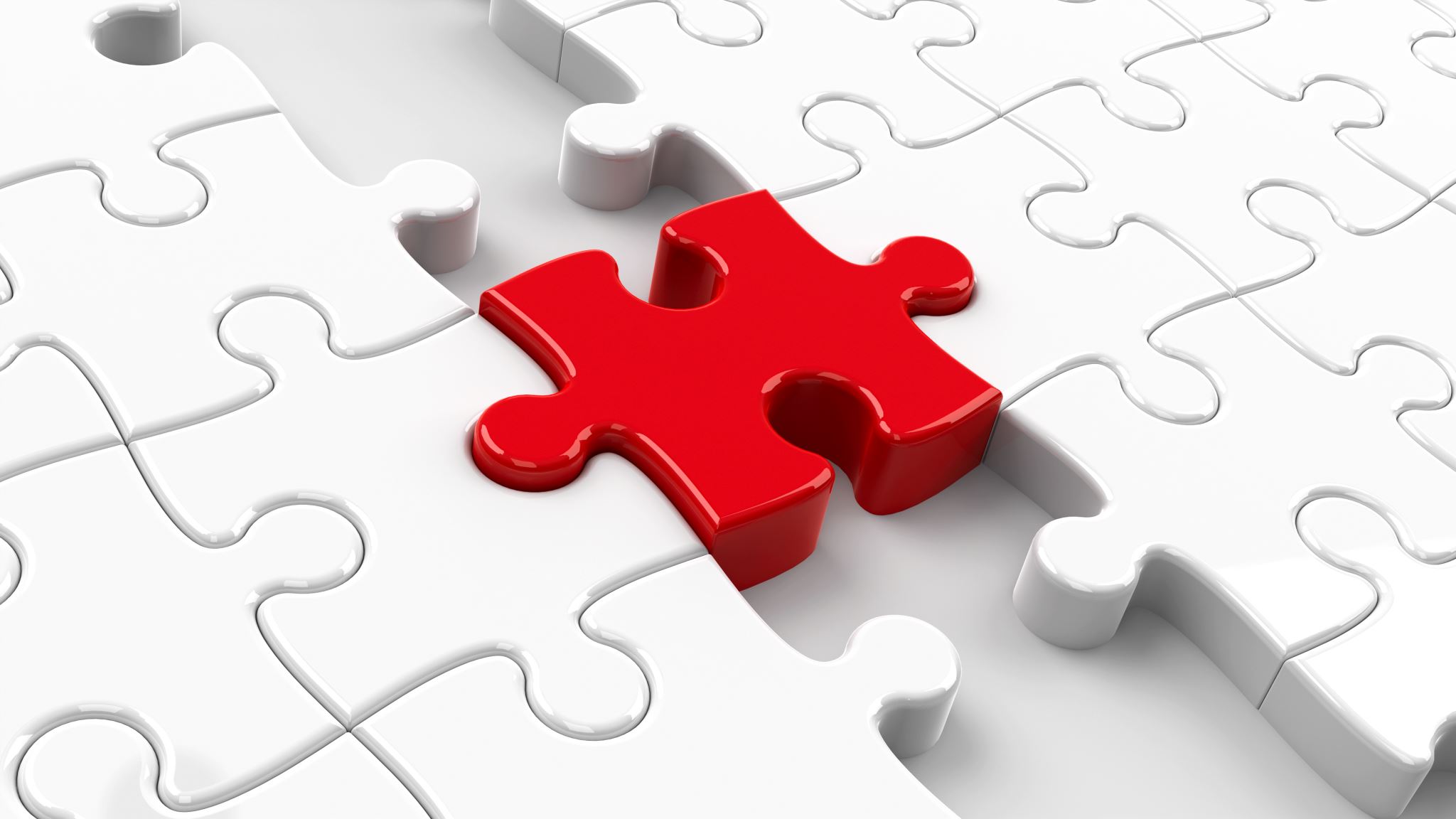 Forskrift om organisasjon, ledelse og medvirkning
Arbeidsgiver skal sørge for at bedriftshelsetjenestena.bistår med løpende kartlegging av arbeidsmiljøet, foretar undersøkelser av arbeidsplassene og arbeidsprosessene og vurderer risiko for helsefare,
fremmer forslag om forebyggende tiltak og sammen med virksomheten arbeider med tiltak som reduserer risikoen for helseskade forårsaket av arbeidet,
bistår med planlegging og gjennomføring av fysiske og organisatoriske endringer i virksomheten, herunder etablering, vedlikehold og tilrettelegging av arbeidsplasser, lokaler, utstyr og arbeidsprosesser,
bistår med utarbeidelse og endring av retningslinjer for bruk av kjemikalier, maskiner, og utstyr og øvrige arbeidsprosesser,
bistår i arbeidet med å overvåke og kontrollere arbeidstakernes helse under hensyn til arbeidssituasjonen og foretar nødvendig oppfølging, i de tilfeller dette følger av lov eller forskrift, er begrunnet ut fra et arbeidshelseperspektiv, eller når virksomhetens risikovurdering tilsier det,
bistår med individuell tilrettelegging, herunder med bistand i henhold til arbeidsmiljøloven § 4-6,
bistår med informasjon og opplæring om relevant arbeidshelse-, arbeidsmiljø- og sikkerhetsrisiko og aktuelle tiltak,
bistår ved henvendelser fra arbeidstaker, verneombud og arbeidsmiljøutvalg.
Vurdering av risikoer relatert til 
fysisk og psykososialt arbeidsmiljø
3
4
2
8
2
Risikonummer, korresponderer med risiko i tabellen
7
1
9
5
10
6
Lav risikot
Middels risikot
Høy risiko
Risikomatrise-tiltak
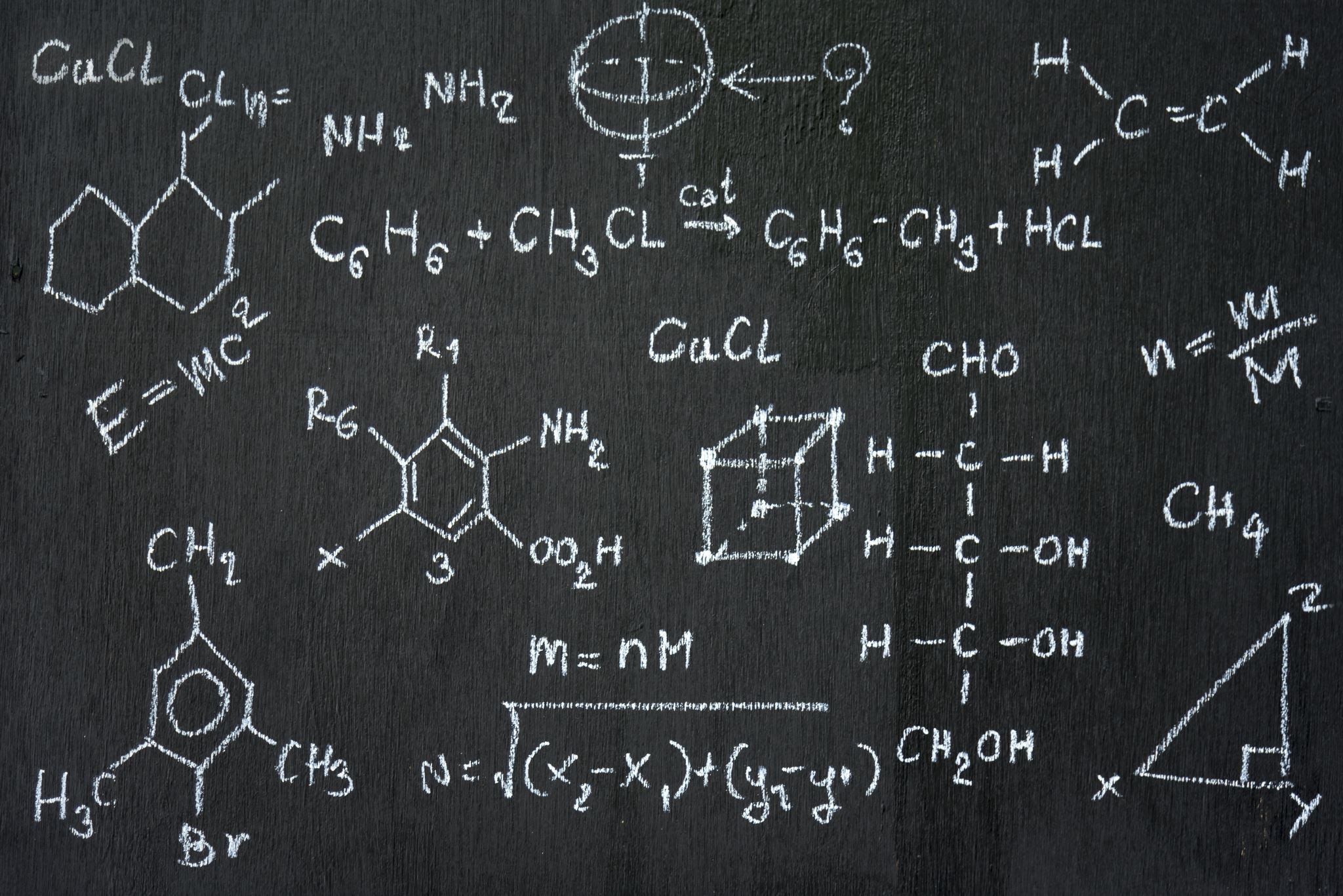 Eksempel på risikovurdering
Fysiske og psykososiale 
Riskikoer relatert til flytting.
13
11
3
10
1
2
15
Risikonummer, korresponderer med risiko i tabellen
4
8
9
2
12
7
6
16
Ny risiko
1
5
7
Ut av lista
14
Lav risiko
Middels risiko
Høy risiko
Risikomatrise-tiltak